17
Instituto de Líderes Cristianos
Administración Básica para Ministerios Cristianos
Gabriela Tijerina-Pike, Ph.D.
U. 6  Organización IL. 2 Tareas
Instituto de Líderes Cristianos
Administración Básica para Ministerios Cristianos
Gabriela Tijerina-Pike, Ph.D.
Qué se Planea 

  Quién lo Planea

  Descripción de Tareas
Instituto de Líderes Cristianos
Administración Básica para Ministerios Cristianos
Gabriela Tijerina-Pike, Ph.D.
Descripción de Tareas

 Tareas Informales

 Tareas Formales
Instituto de Líderes Cristianos
Administración Básica para Ministerios Cristianos
Gabriela Tijerina-Pike, Ph.D.
Descripción de Tareas

 Límites de funciones
 
 Alcance de funciones
Instituto de Líderes Cristianos
Administración Básica para Ministerios Cristianos
Gabriela Tijerina-Pike, Ph.D.
PLANEACIÓN
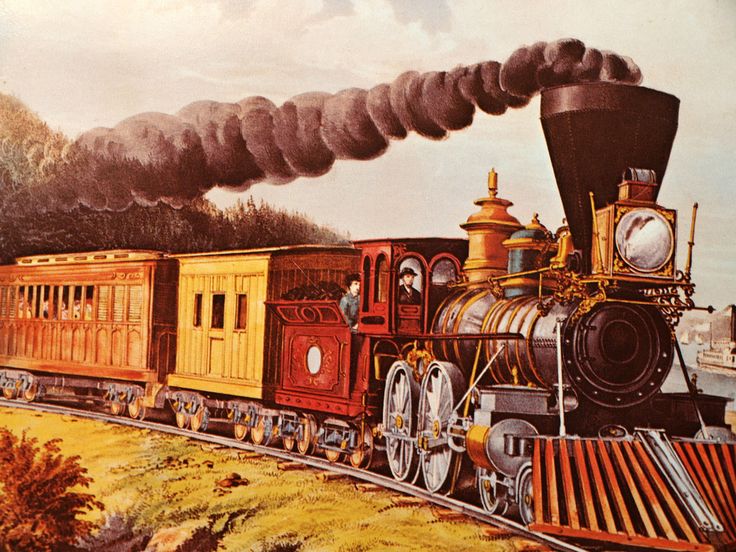 Número
Entendimiento
Instituto de Líderes Cristianos
Administración Básica para Ministerios Cristianos
Gabriela Tijerina-Pike, Ph.D.
!¡
Instituto de Líderes Cristianos
Administración Básica para Ministerios Cristianos
Gabriela Tijerina-Pike, Ph.D.
Por Escrito

Aprender a Rendir Cuentas

Evaluación
Instituto de Líderes Cristianos
Administración Básica para Ministerios Cristianos
Gabriela Tijerina-Pike, Ph.D.
Número
Entendimiento
Ejemplo… Asistente Administrativo
1) Realizar la revisión previa antes de iniciar labores. 
2) Revisar la agenda diaria de su jefe inmediato, e informar de las actividades del día.
 3) Digitar la facturación de proveedores o el ingreso de suministros o materia prima a la sucursal. 
4) Archivar la documentación de forma diaria para concretar el orden dentro de la sucursal. 
5) Coordinar con las personas involucradas la recolección de la información y documentos necesarios para la elaboración de los reportes que realiza el Administrador de la Sucursal.
 6) Asistir a reuniones con su jefe directo, al igual que encargarse de la operación de la sucursal en ausencia de su superior.
Tarea  No. 17
Describir la tarea de cada parte de la Estructura de mi ministerio.
Instituto de Líderes Cristianos
Administración Básica para Ministerios Cristianos
Gabriela Tijerina-Pike, Ph.D.